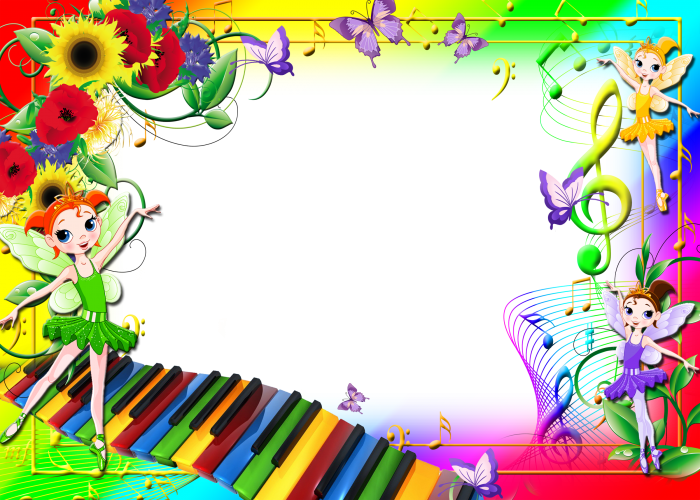 Предоставление дополнительных услуг детям
 в МКОУ «ПРОГИМНАЗИЯ «ЛАСТОЧКА»
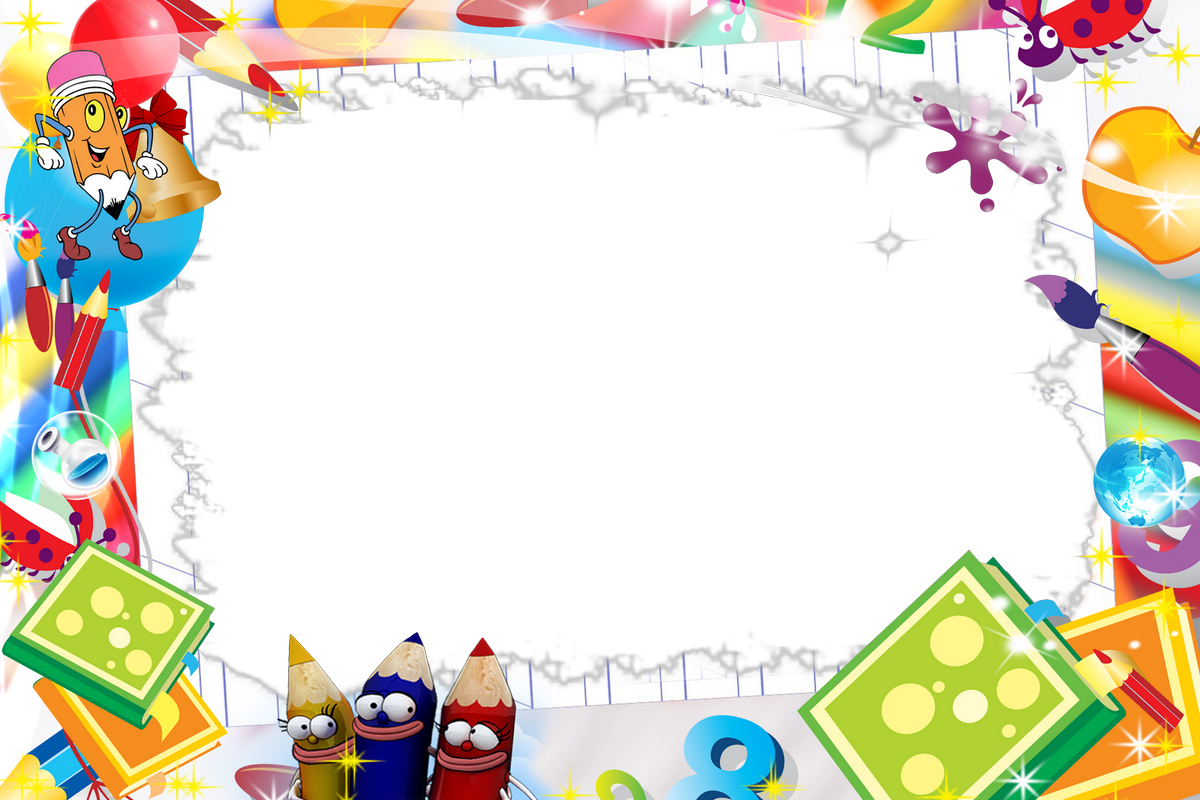 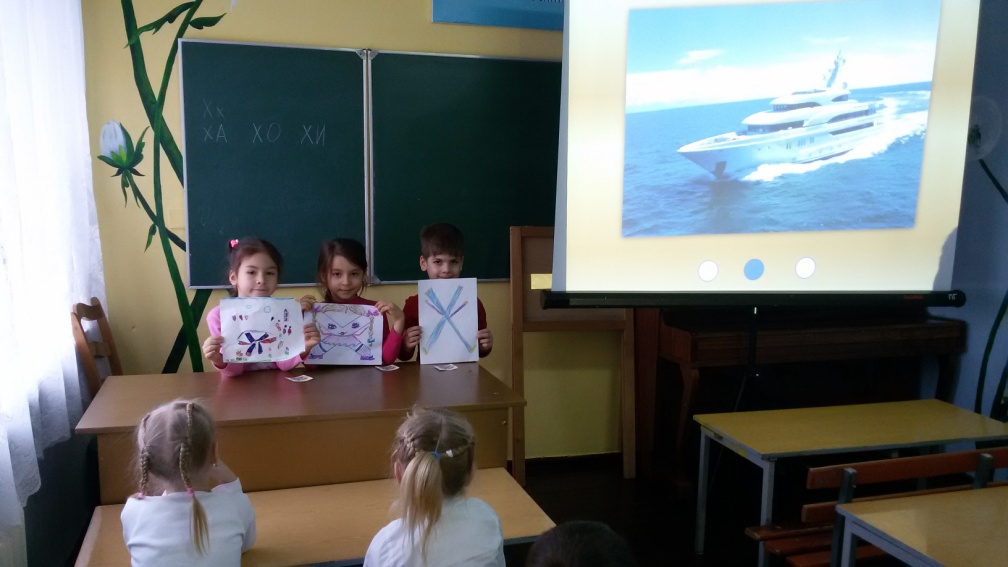 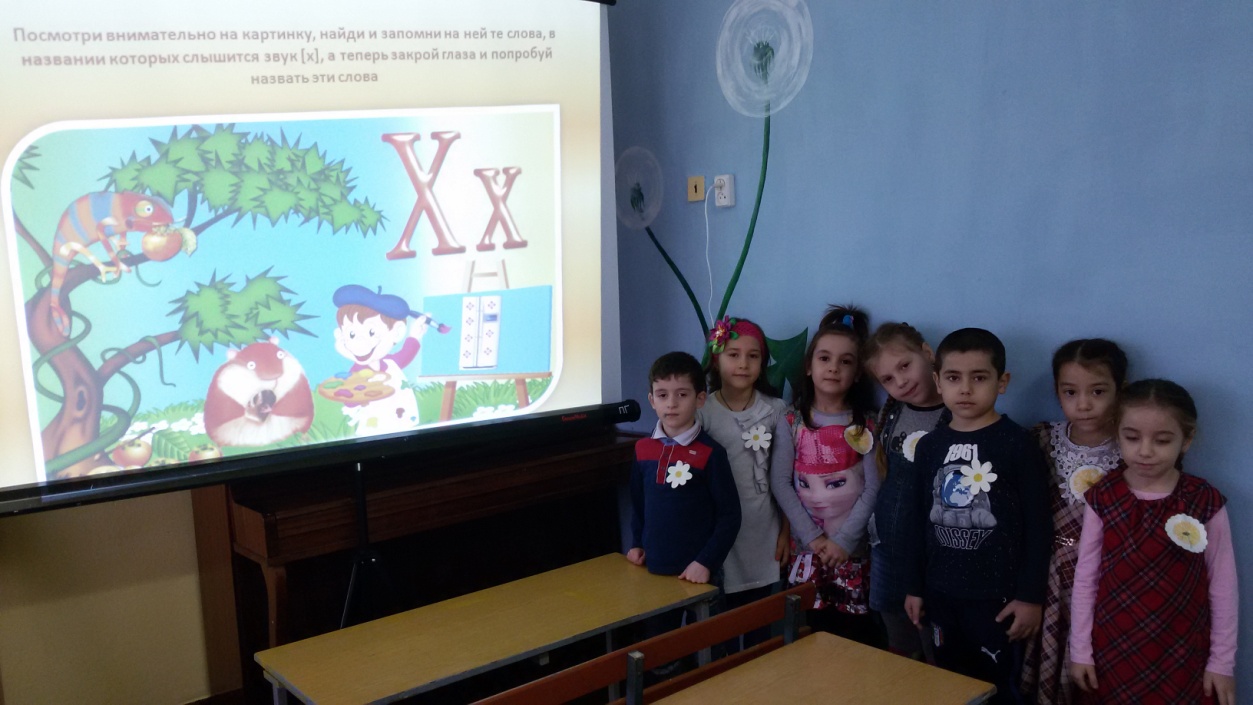 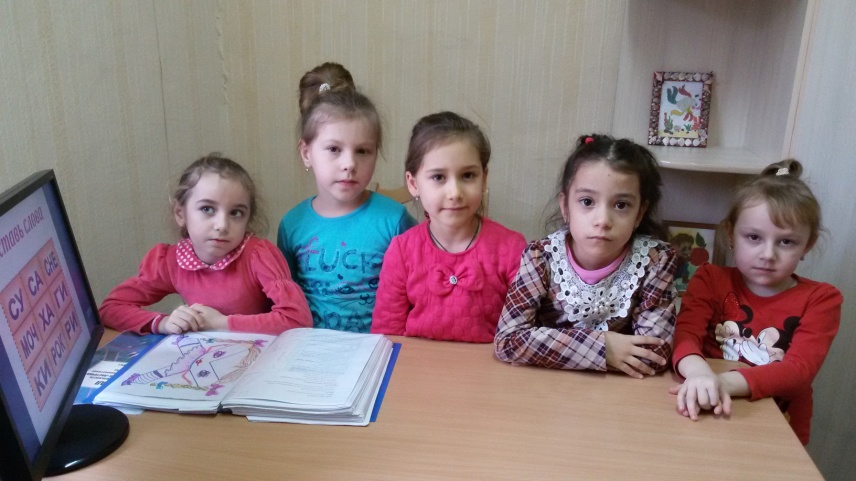 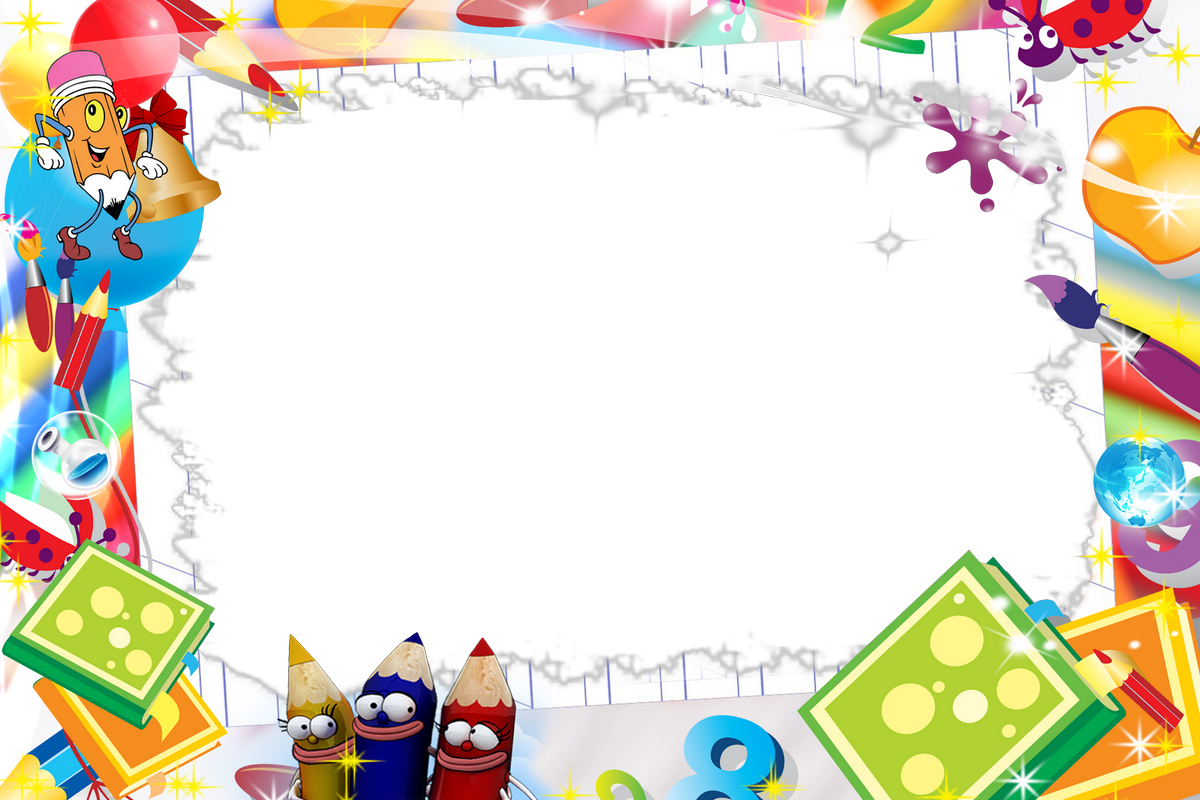 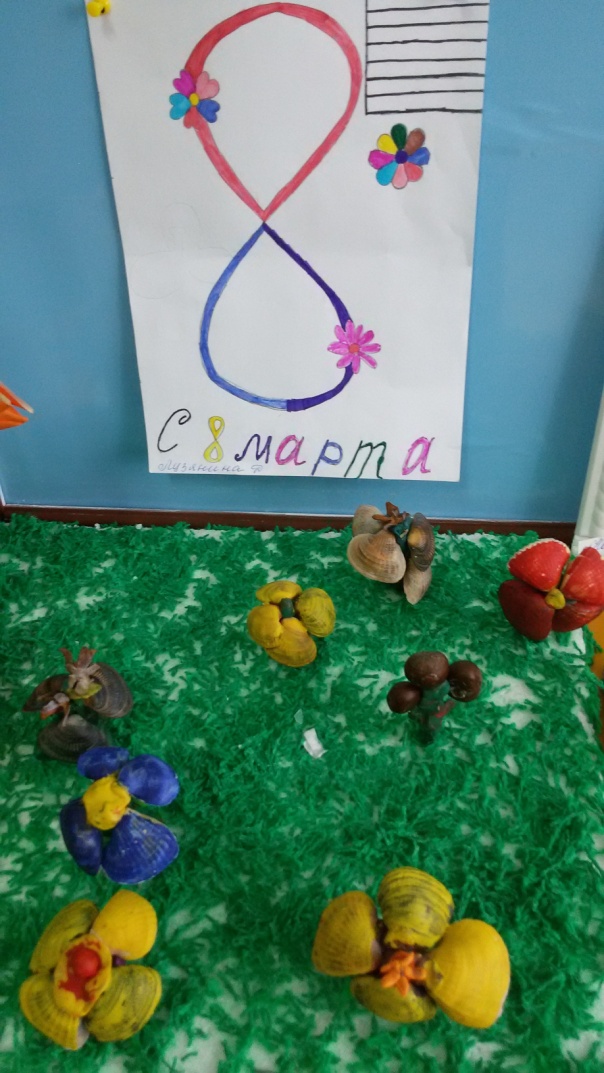 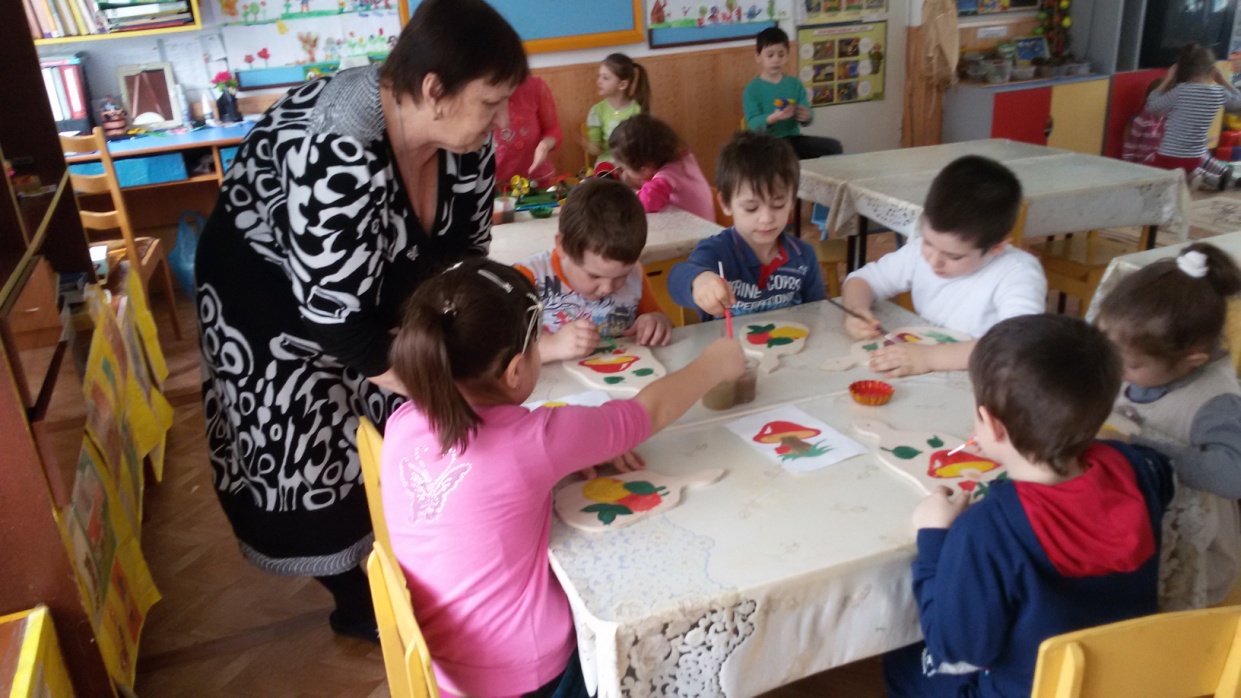 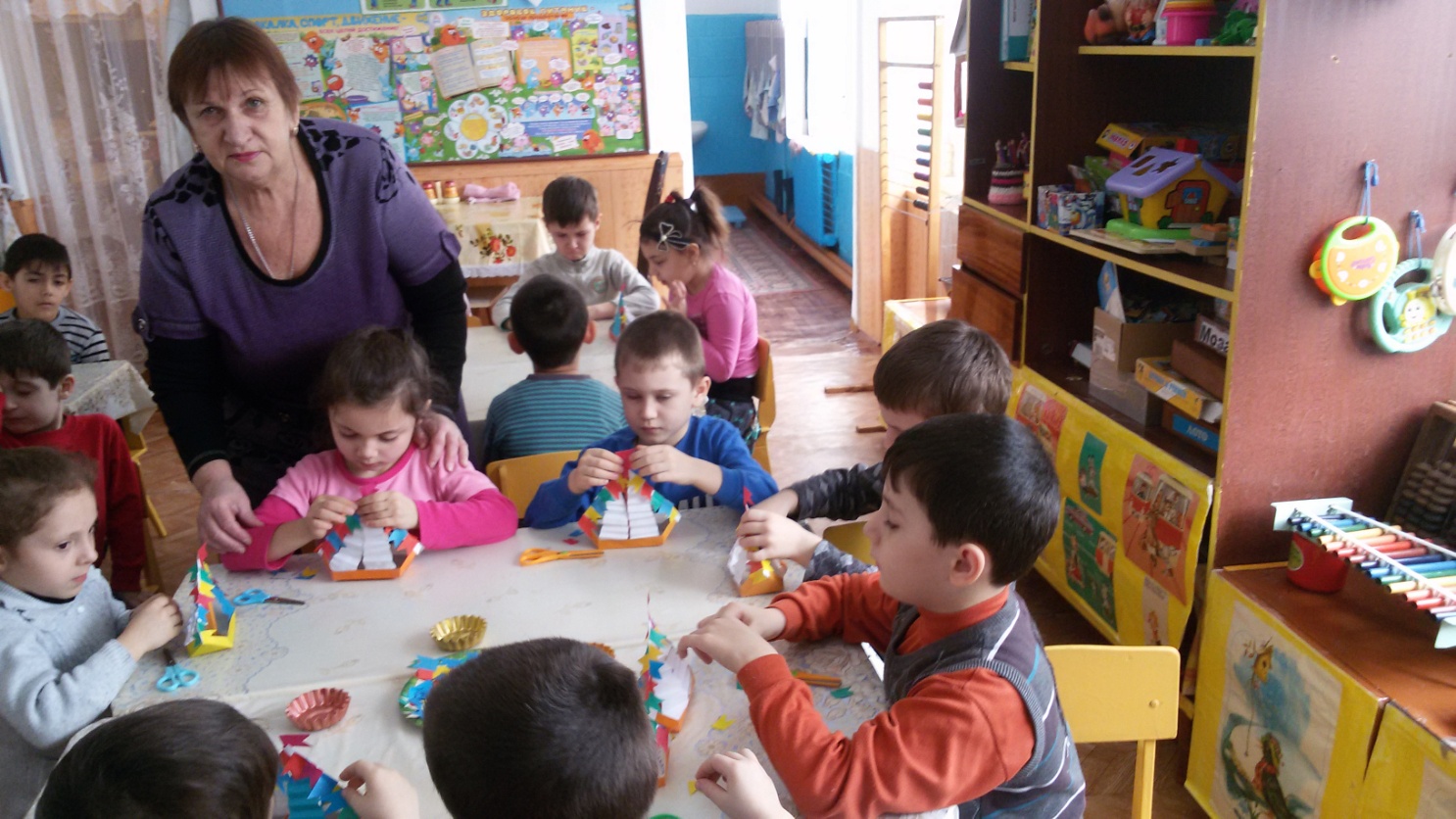 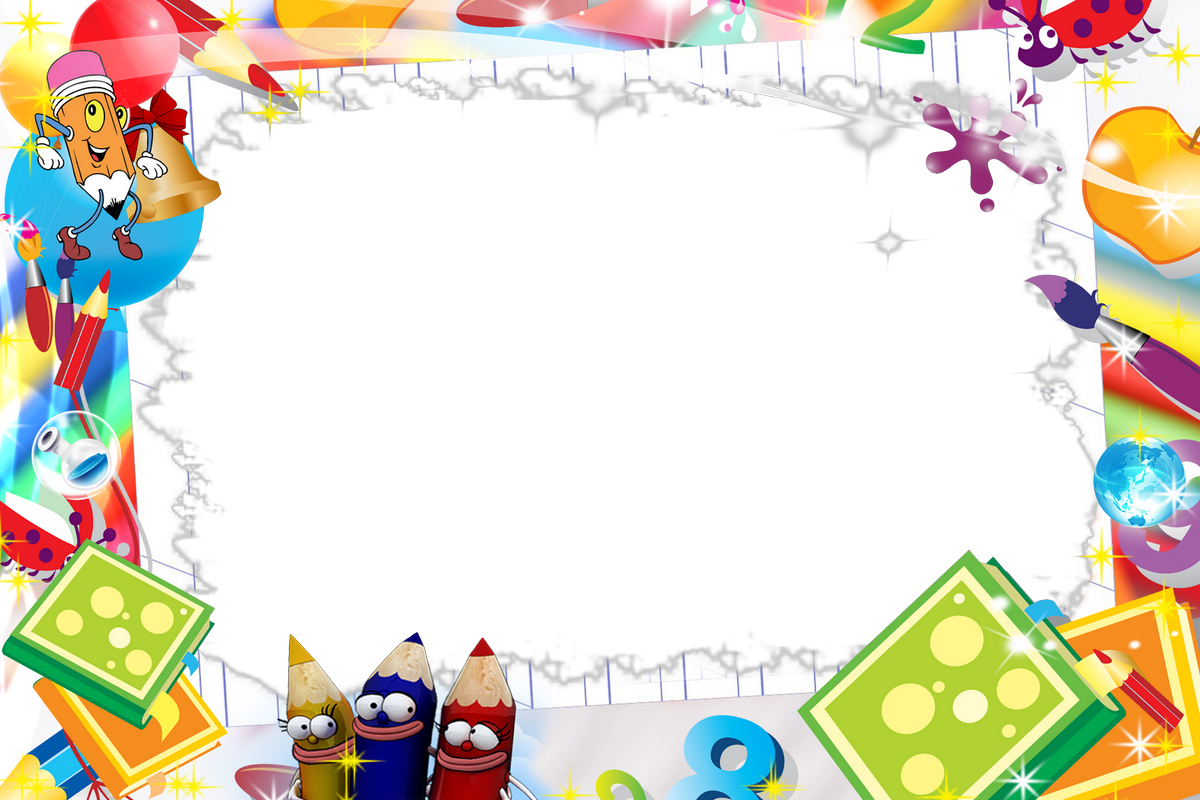 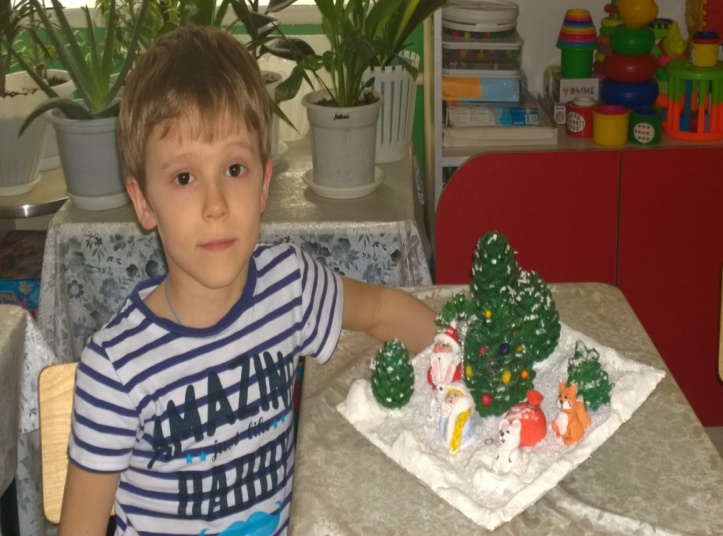 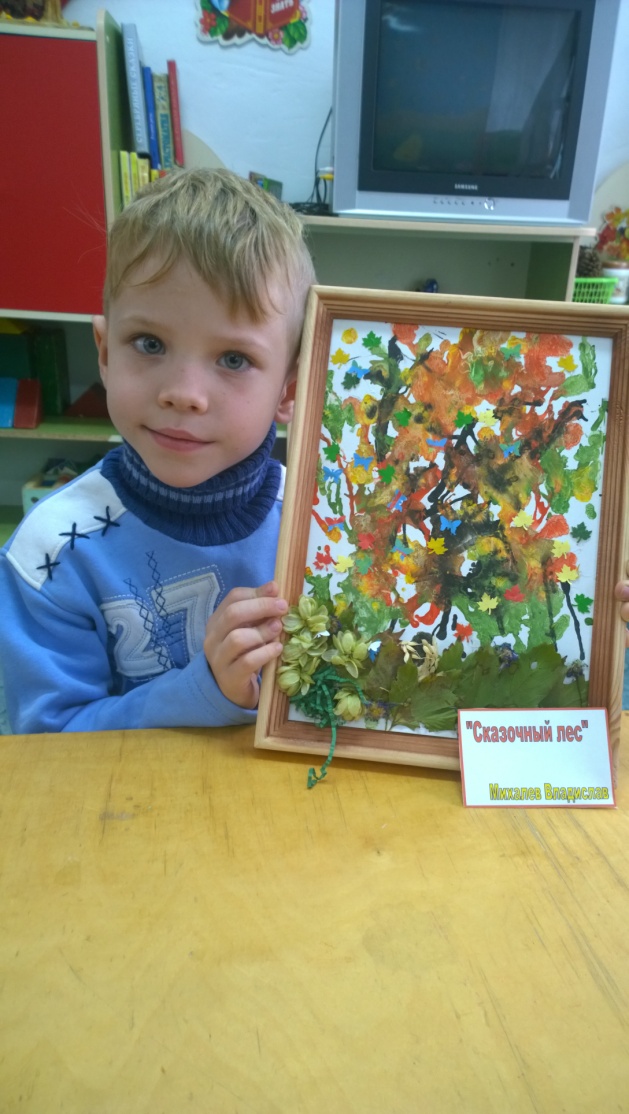 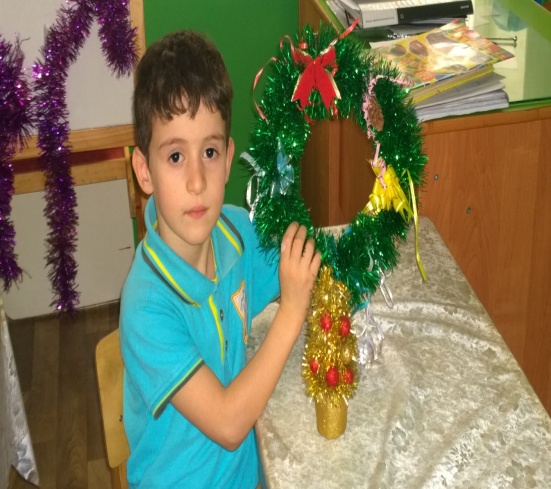 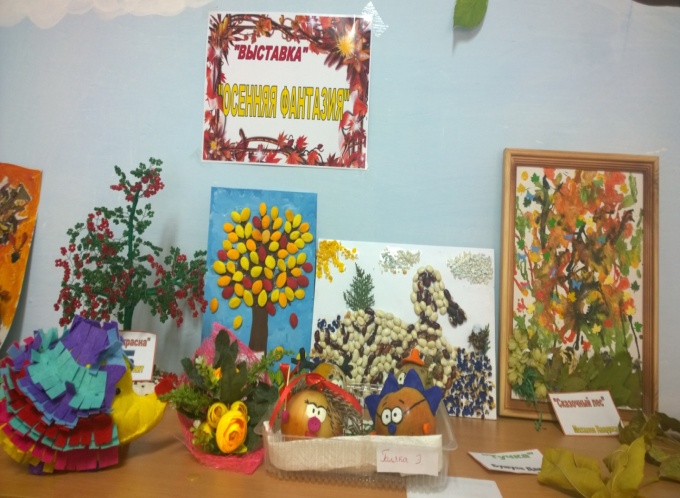 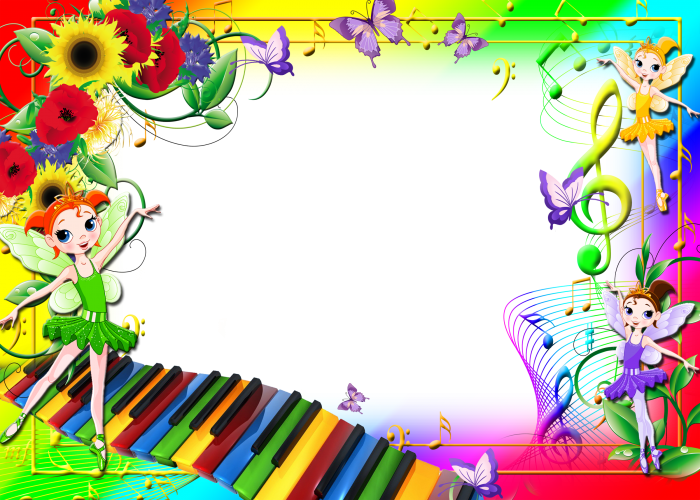 Участница и победительница городского конкурса эстрадной песни
              «Кизлярская звёздочка»
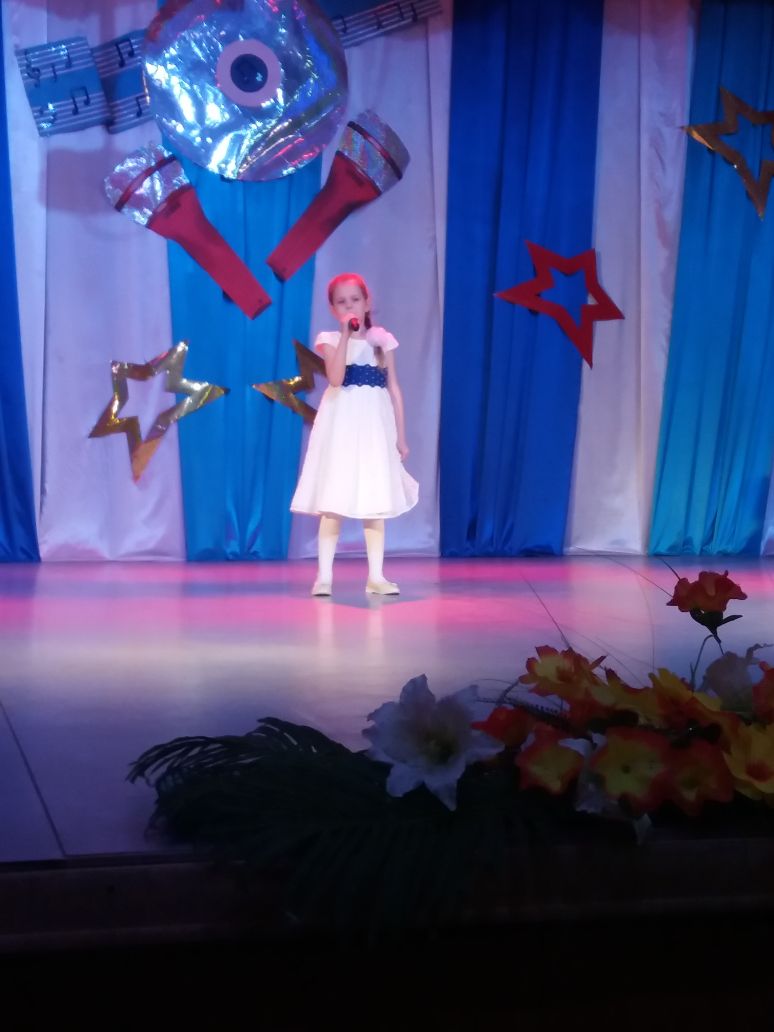 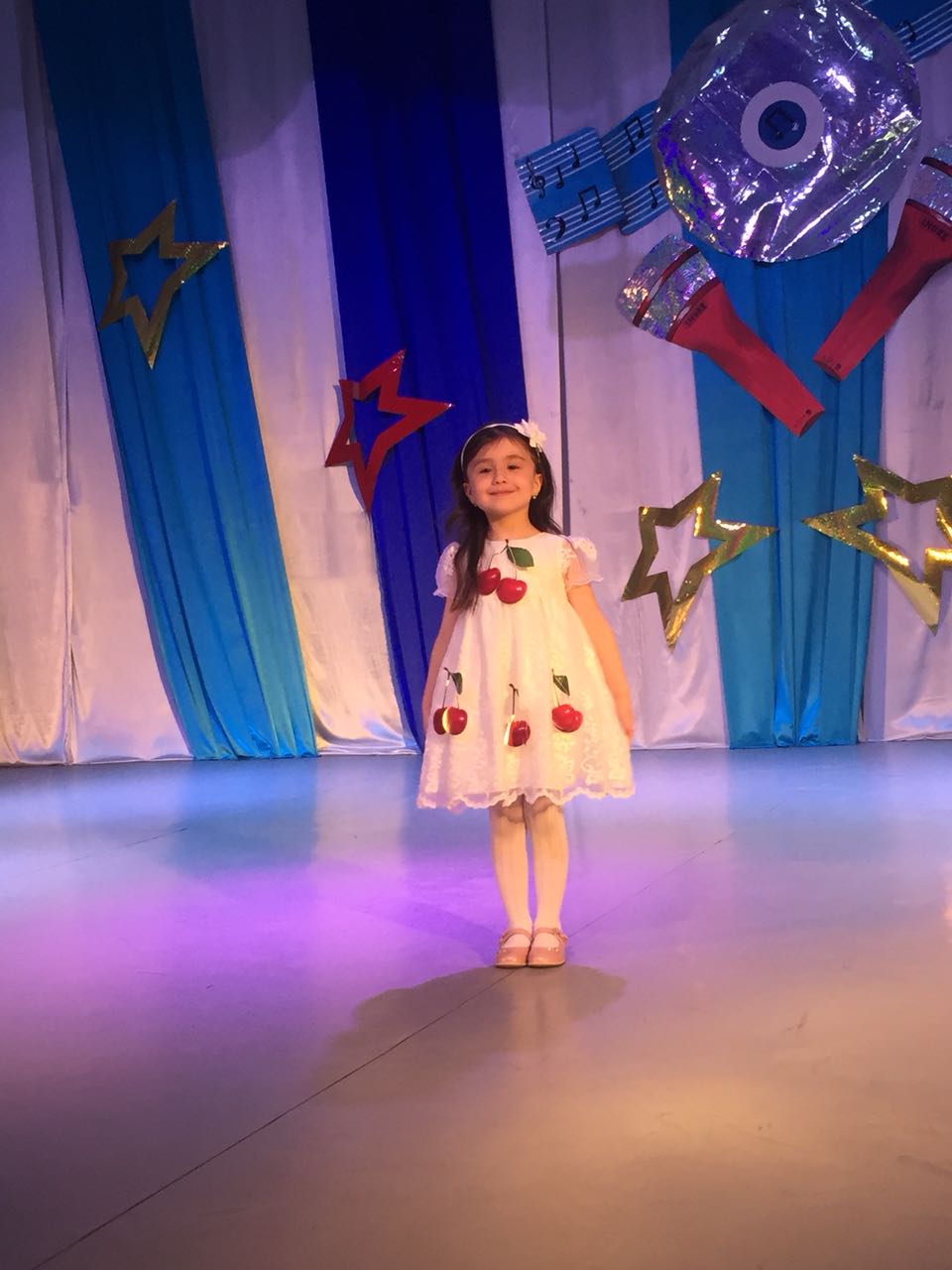 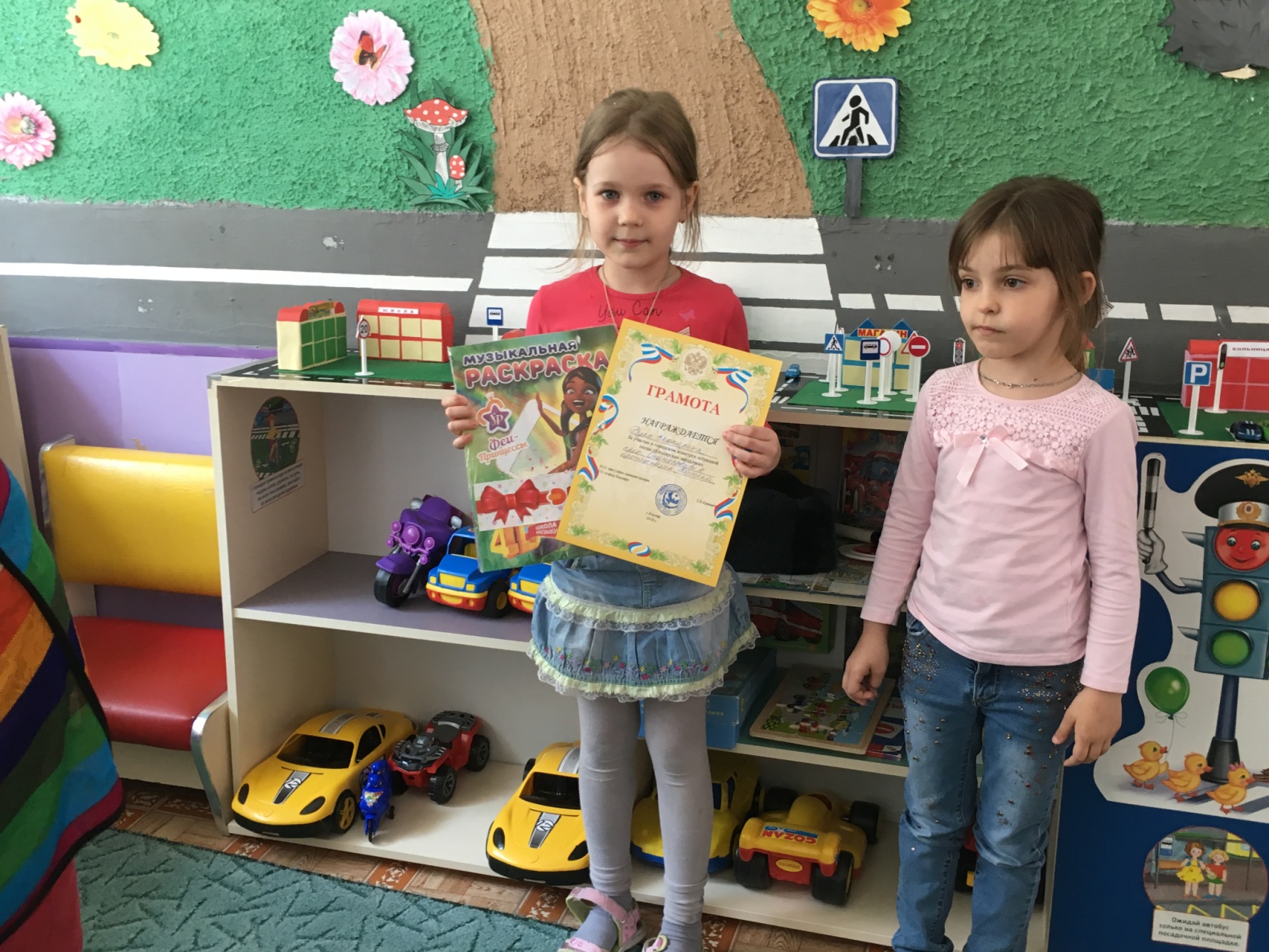 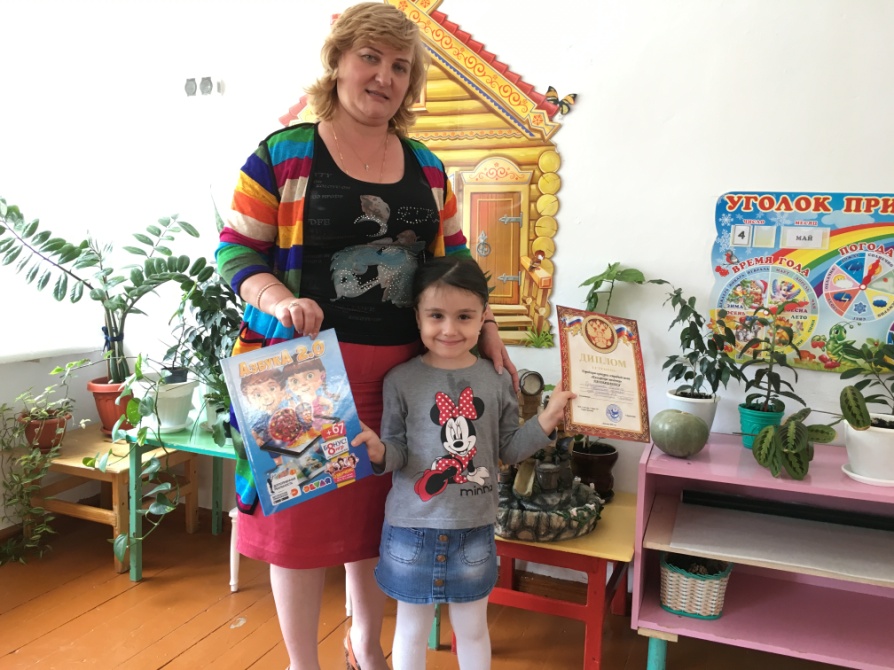 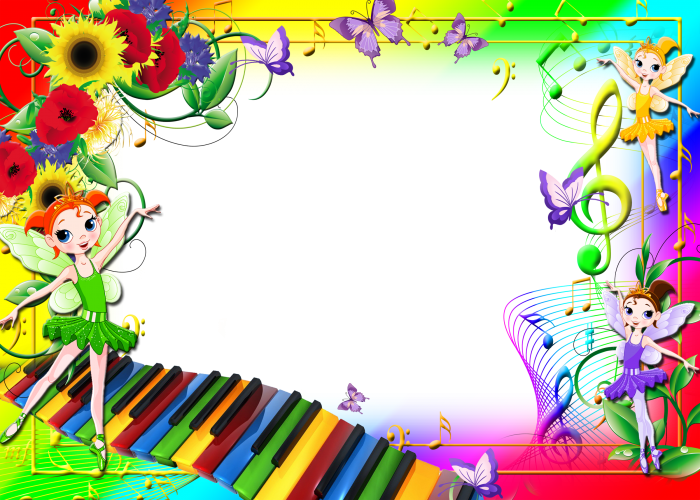 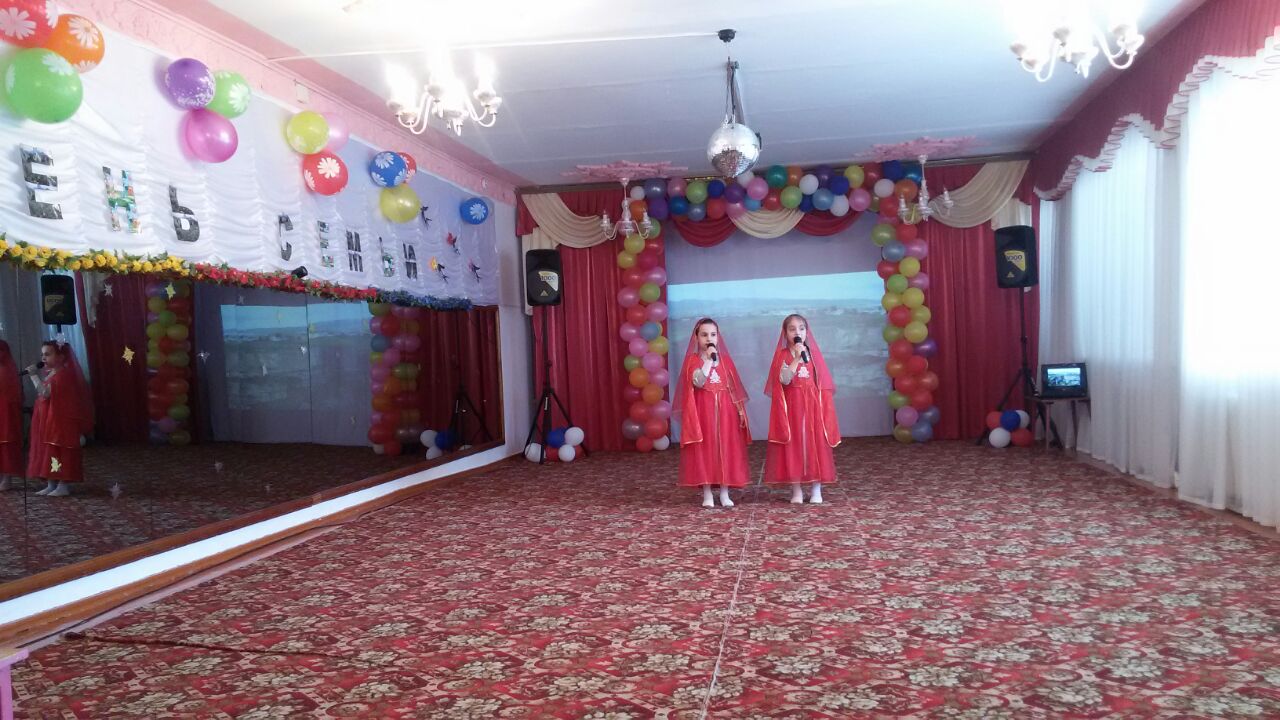 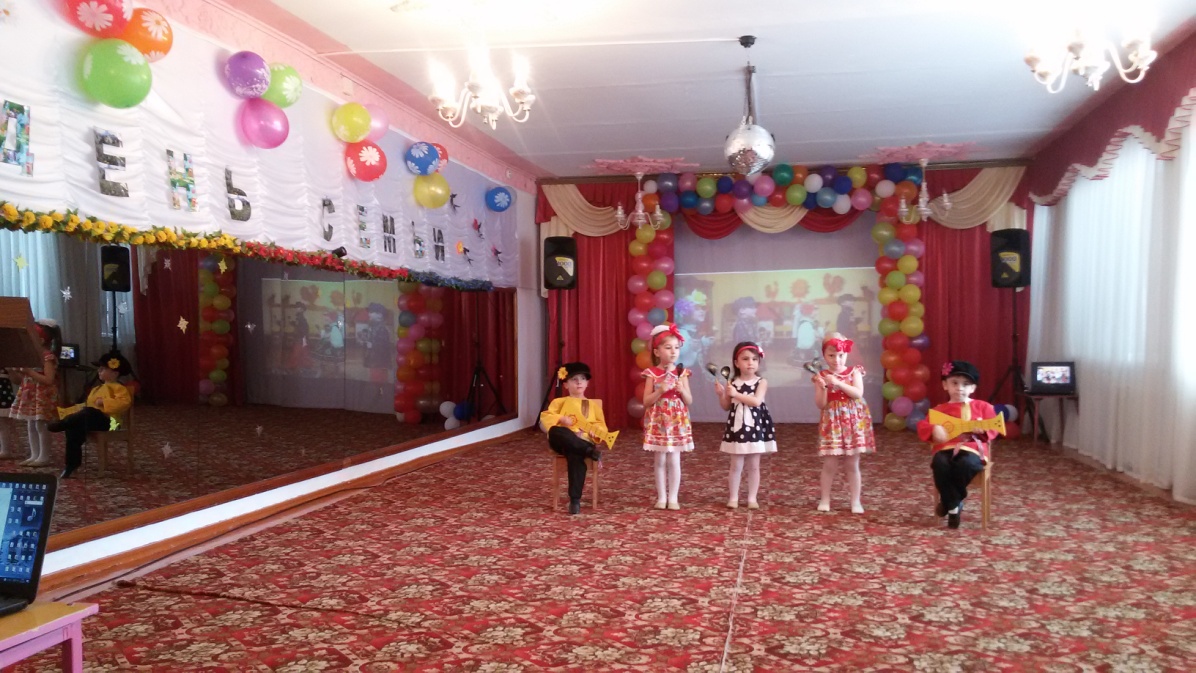 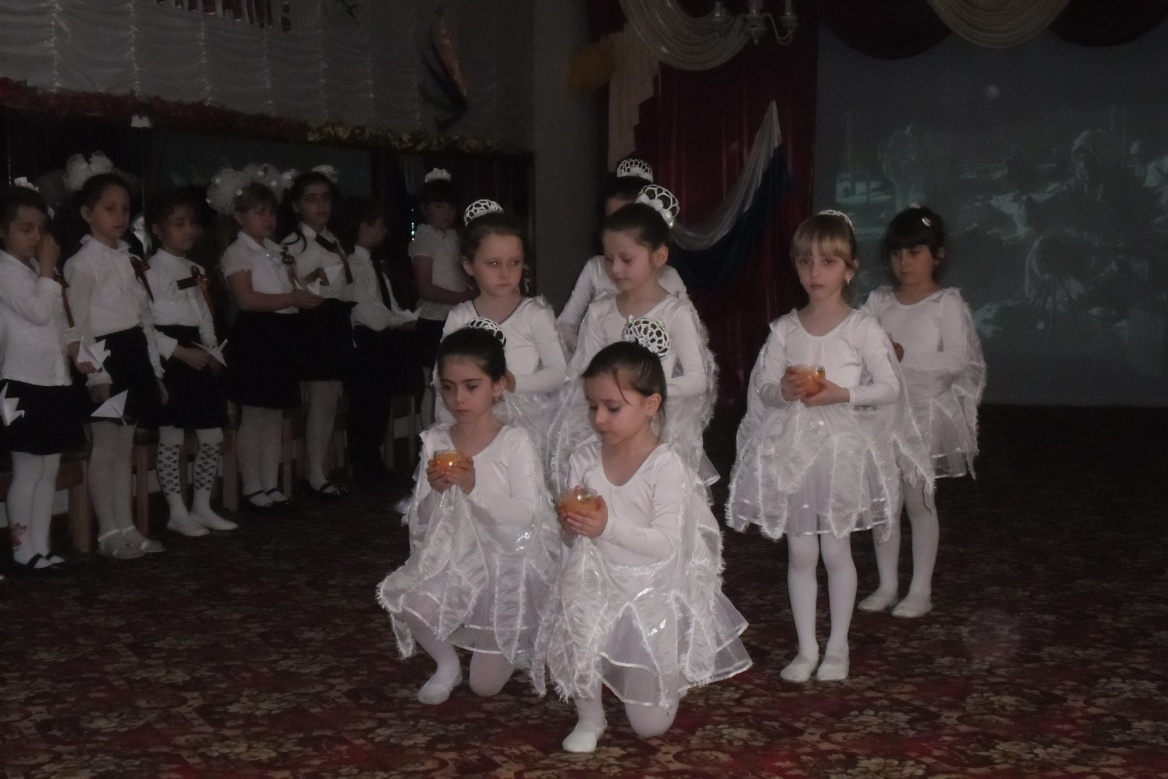 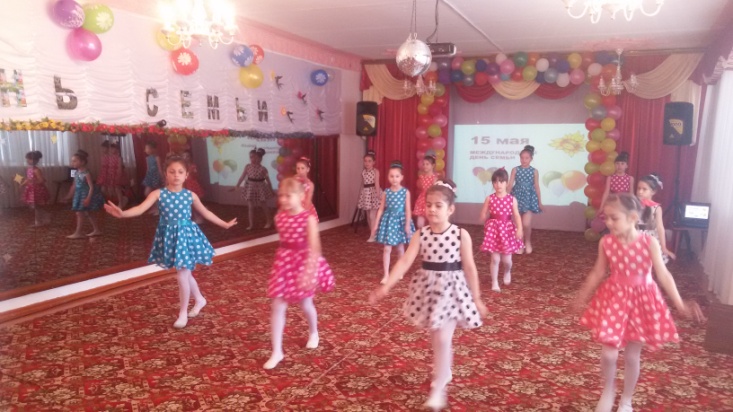 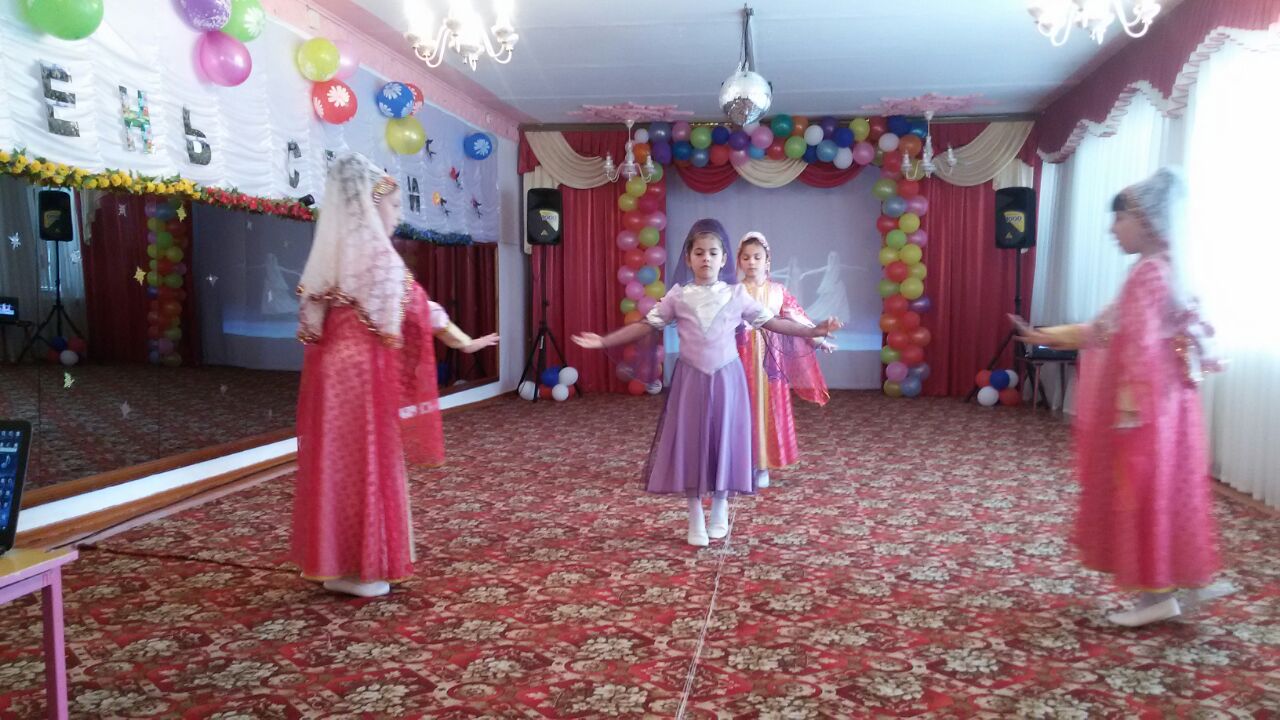 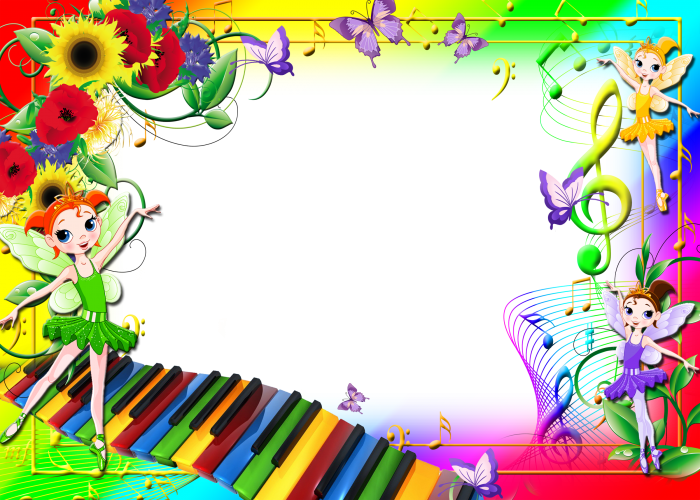 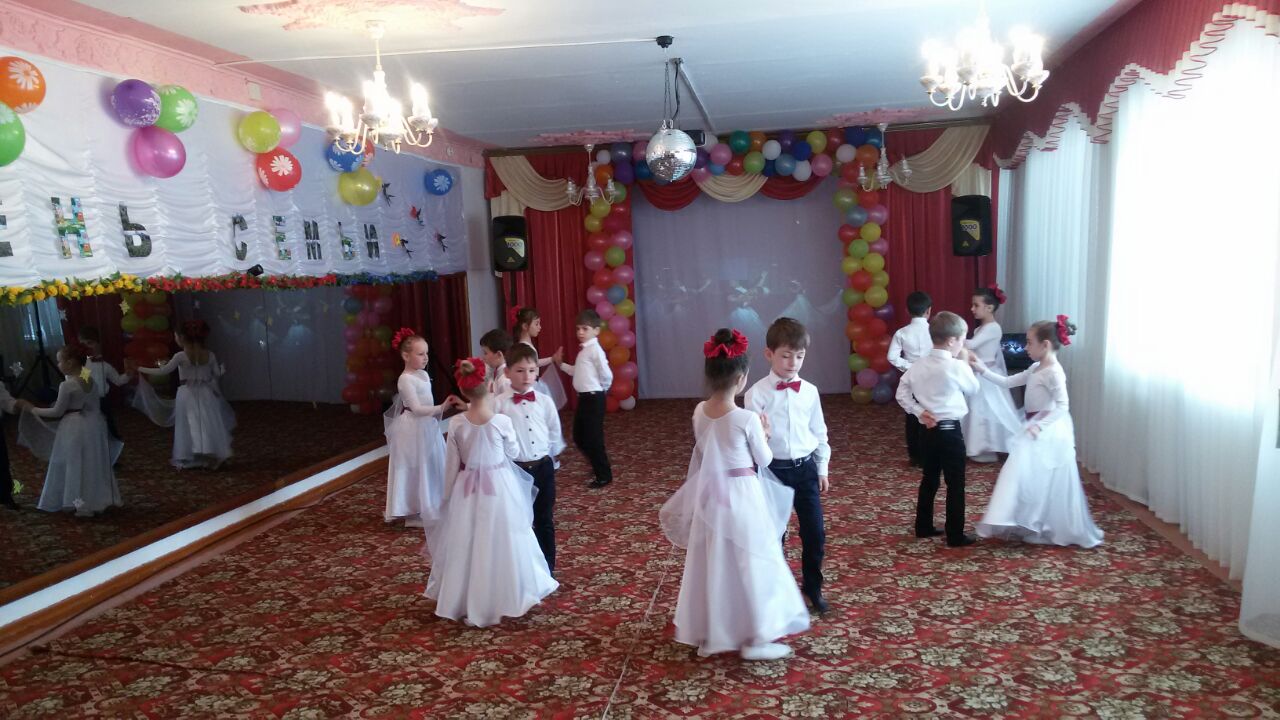 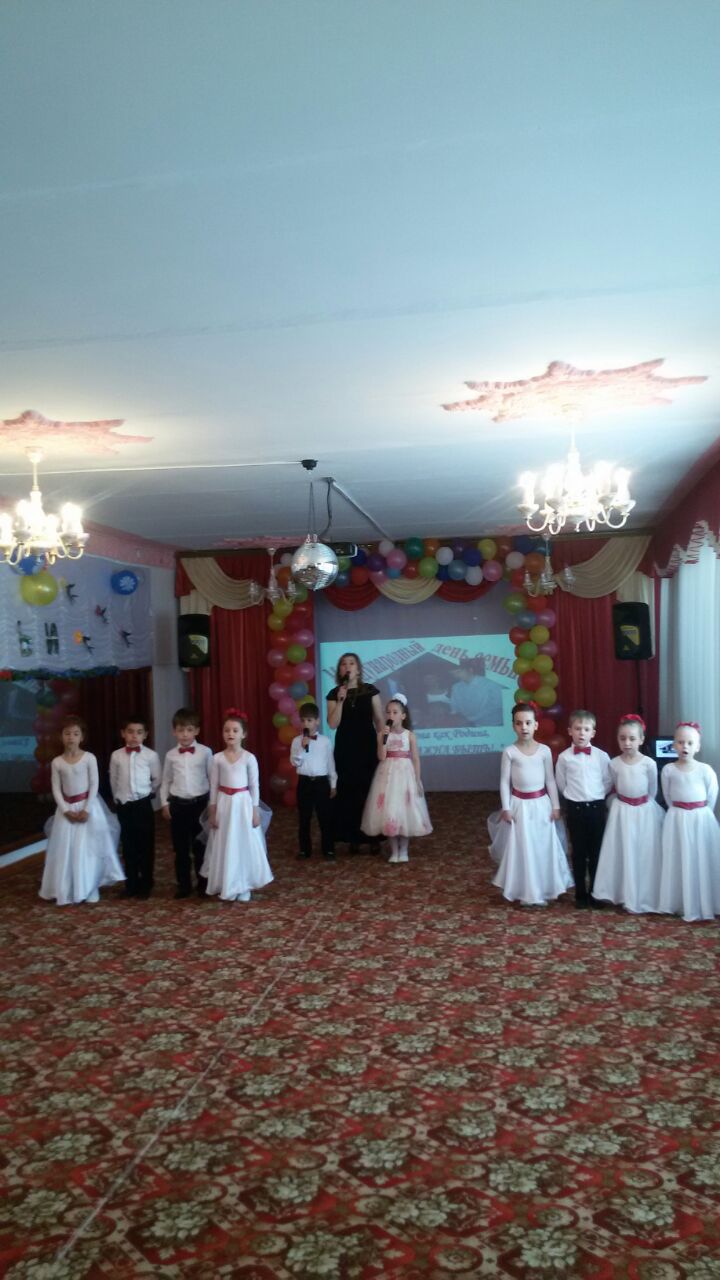 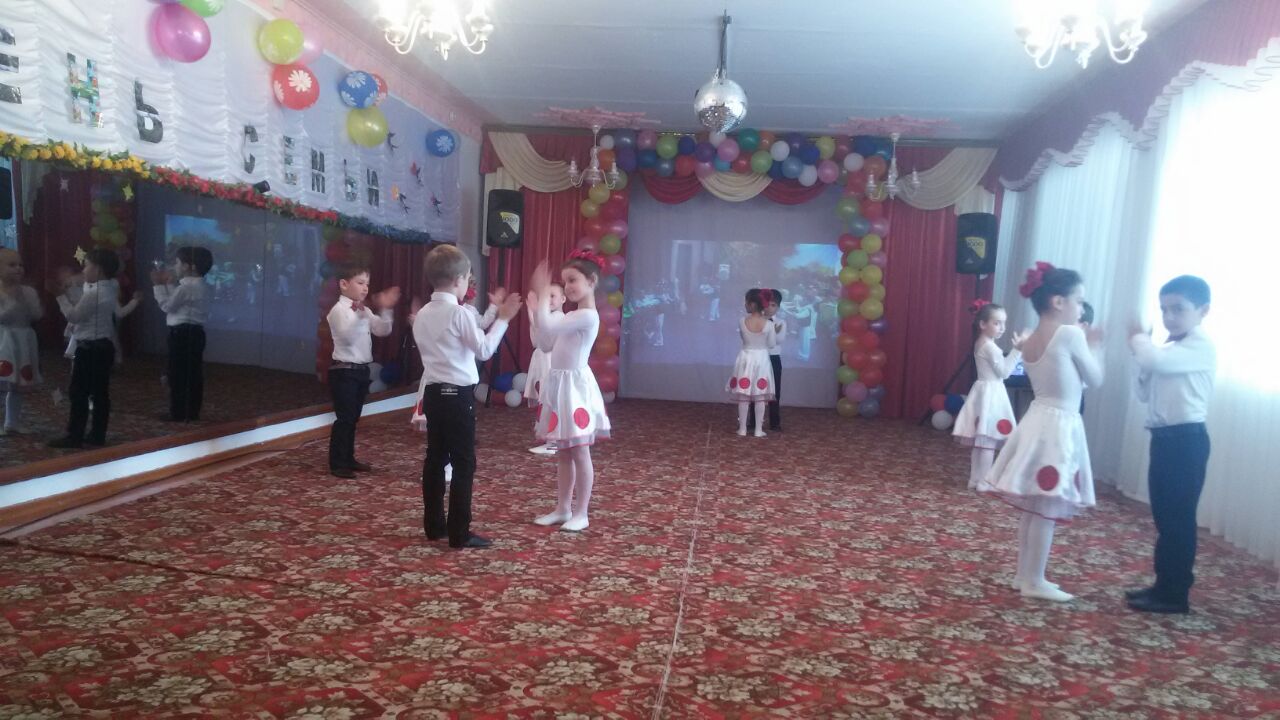 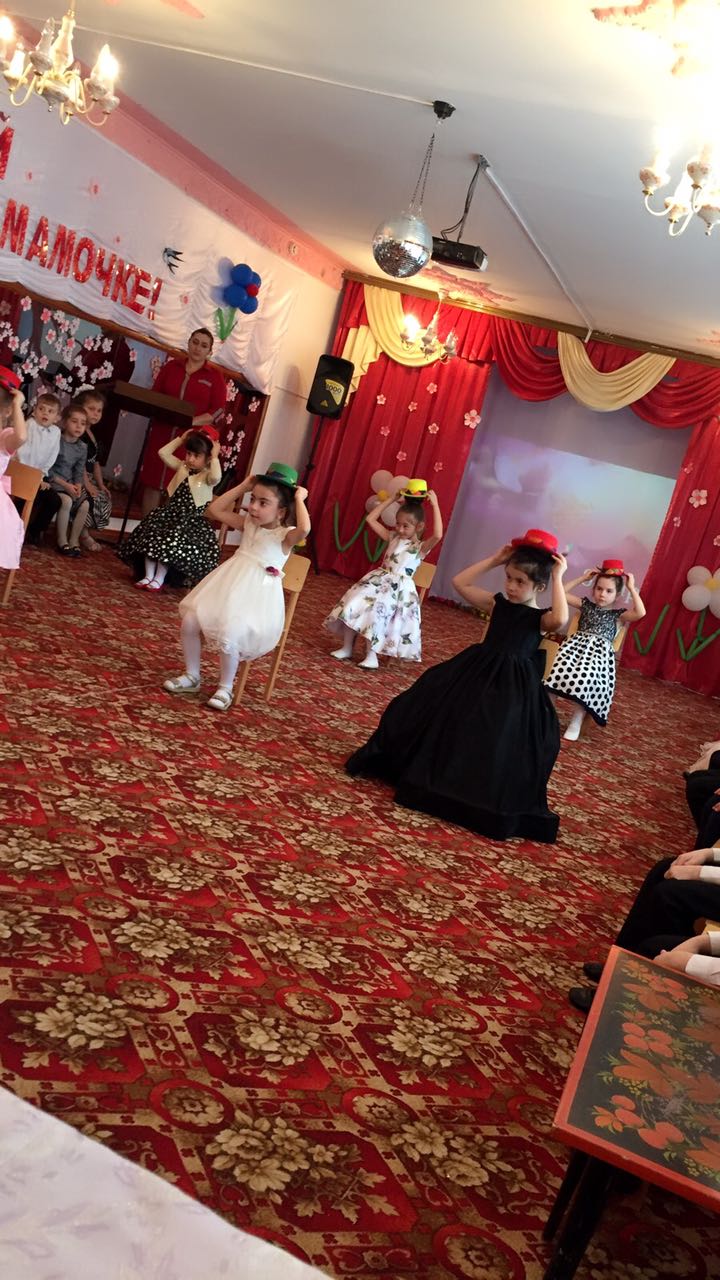 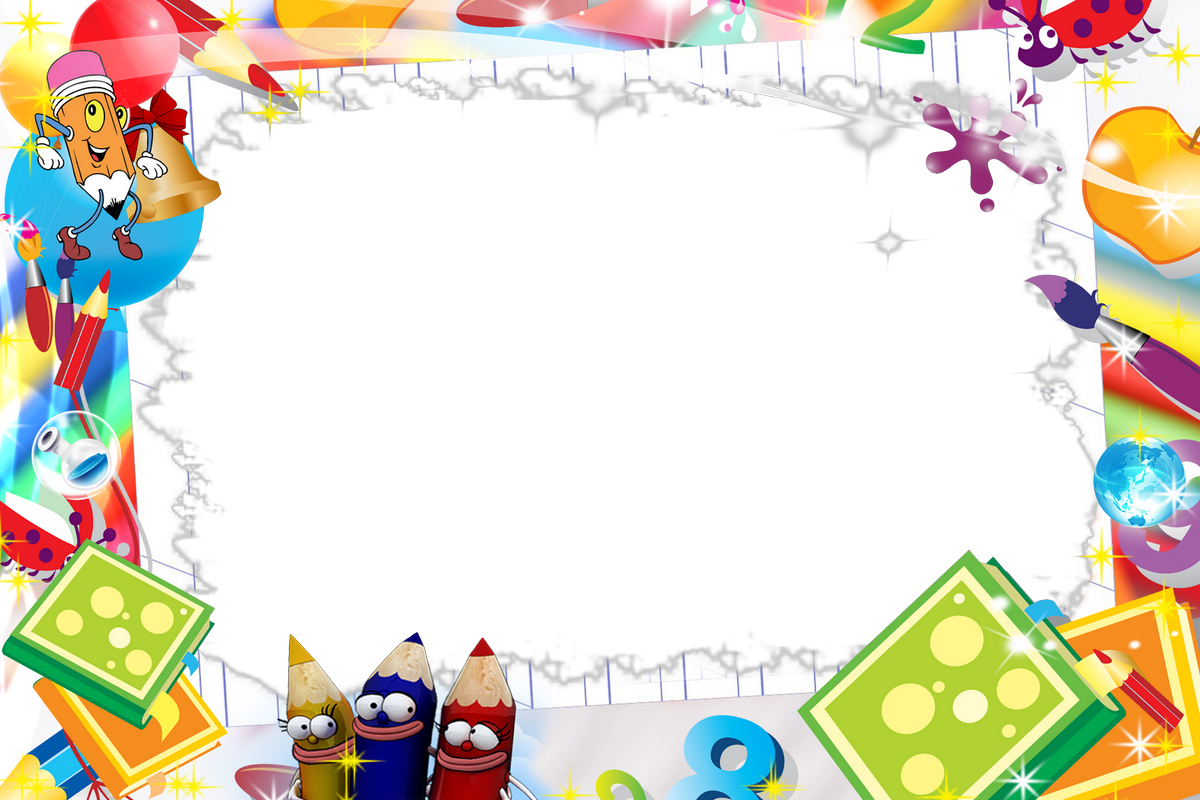 Изготовление и роспись Дымковской игрушки
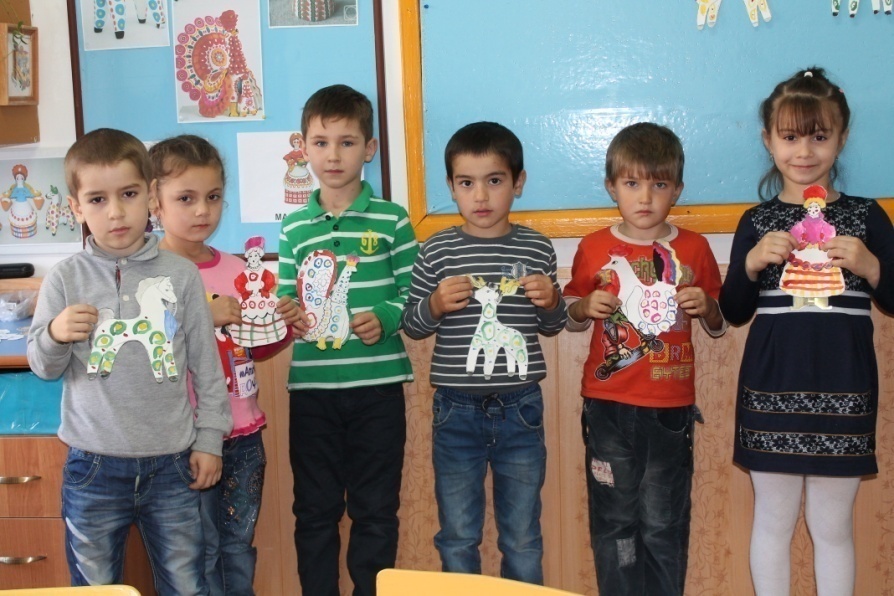 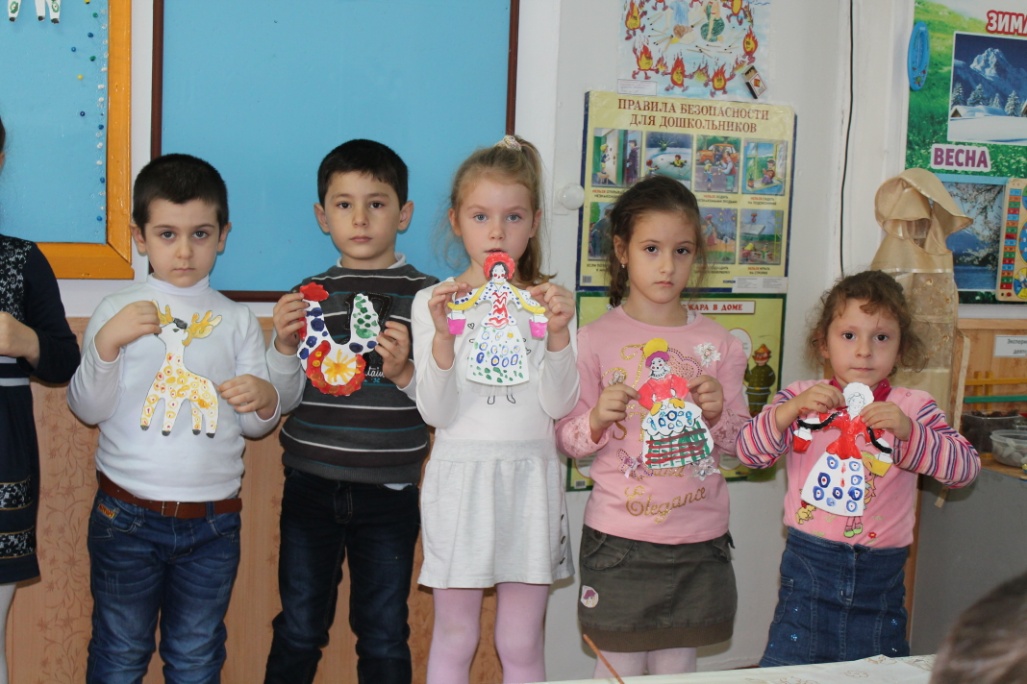 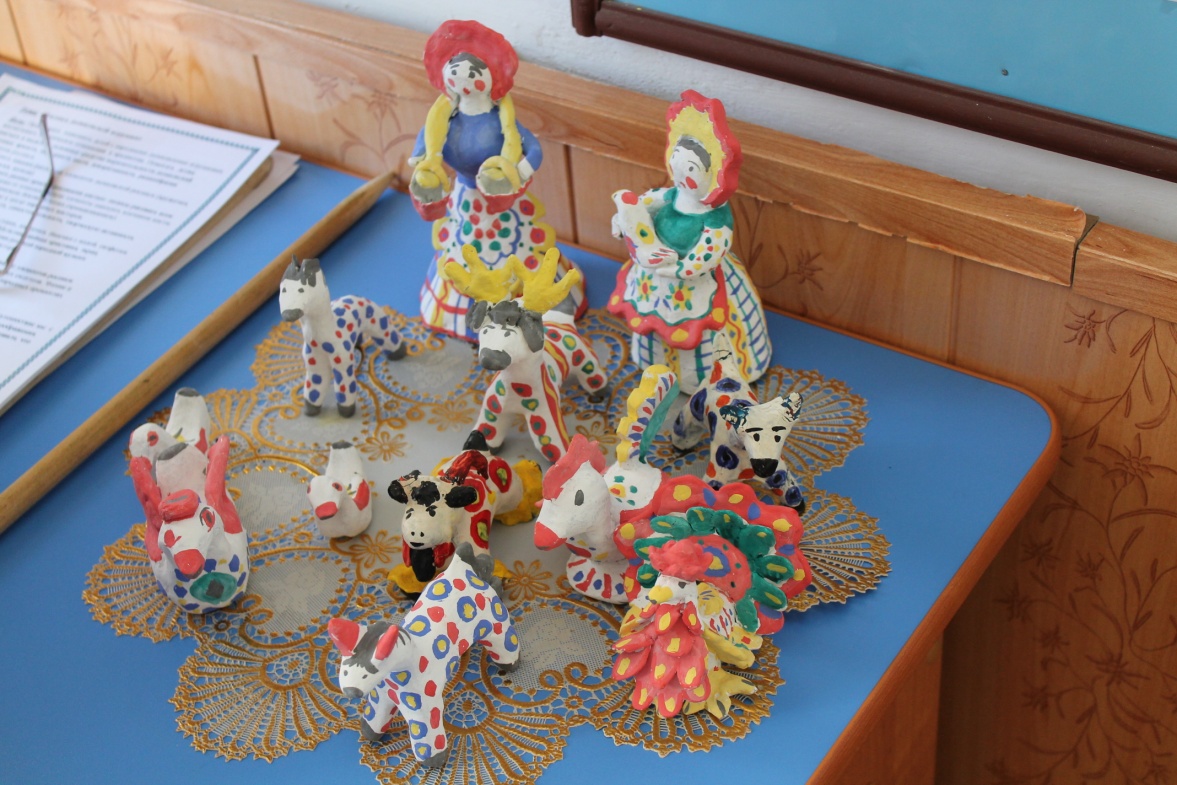 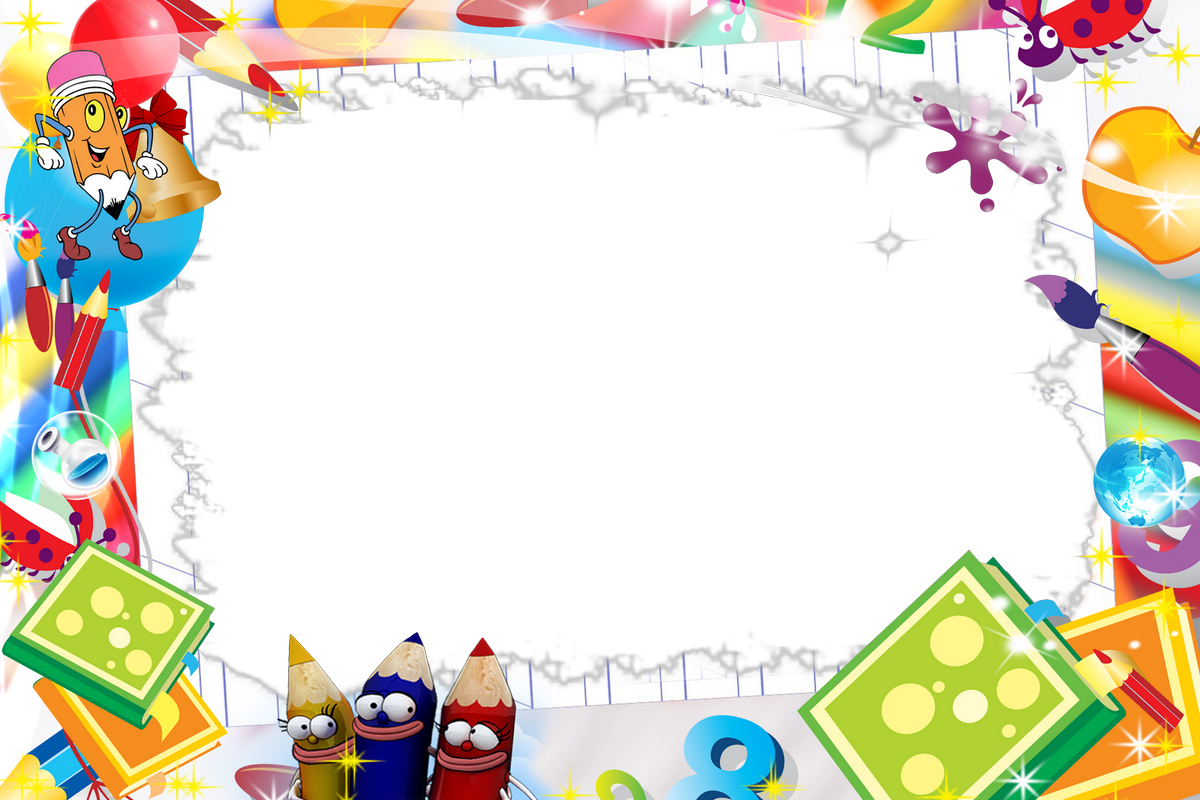 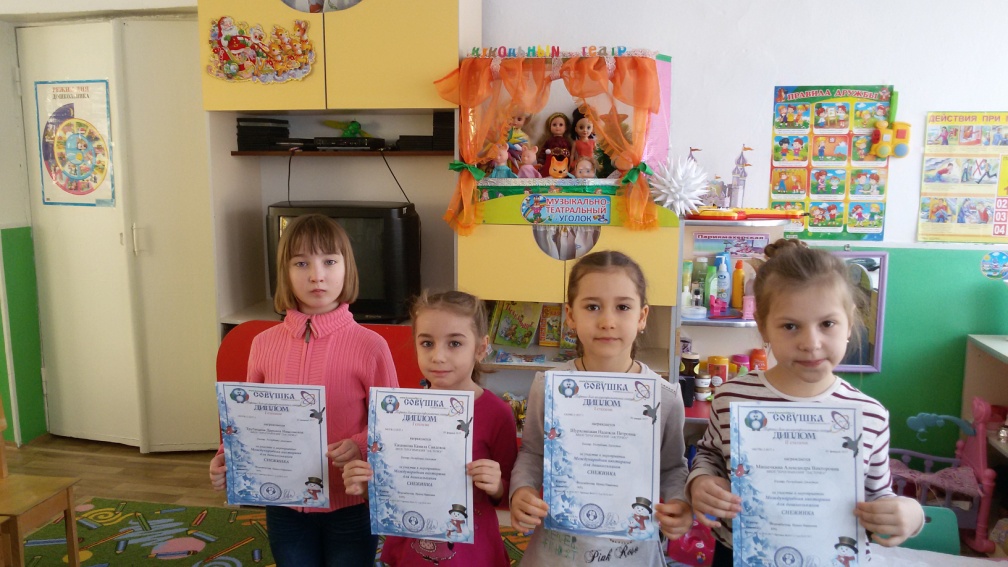 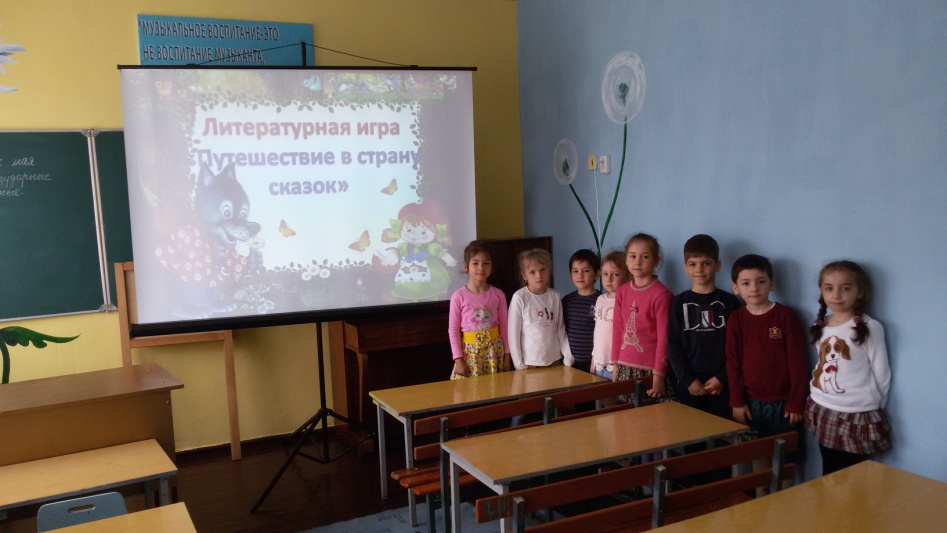